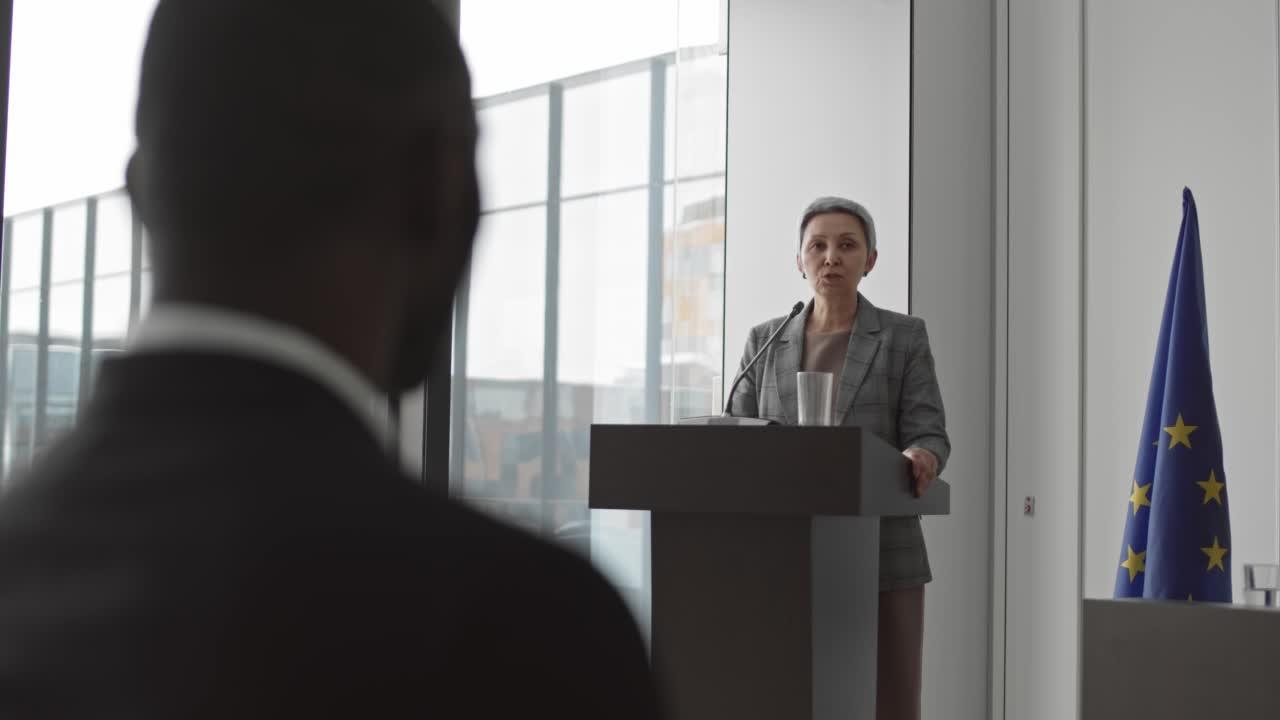 Political Party
Company Profile
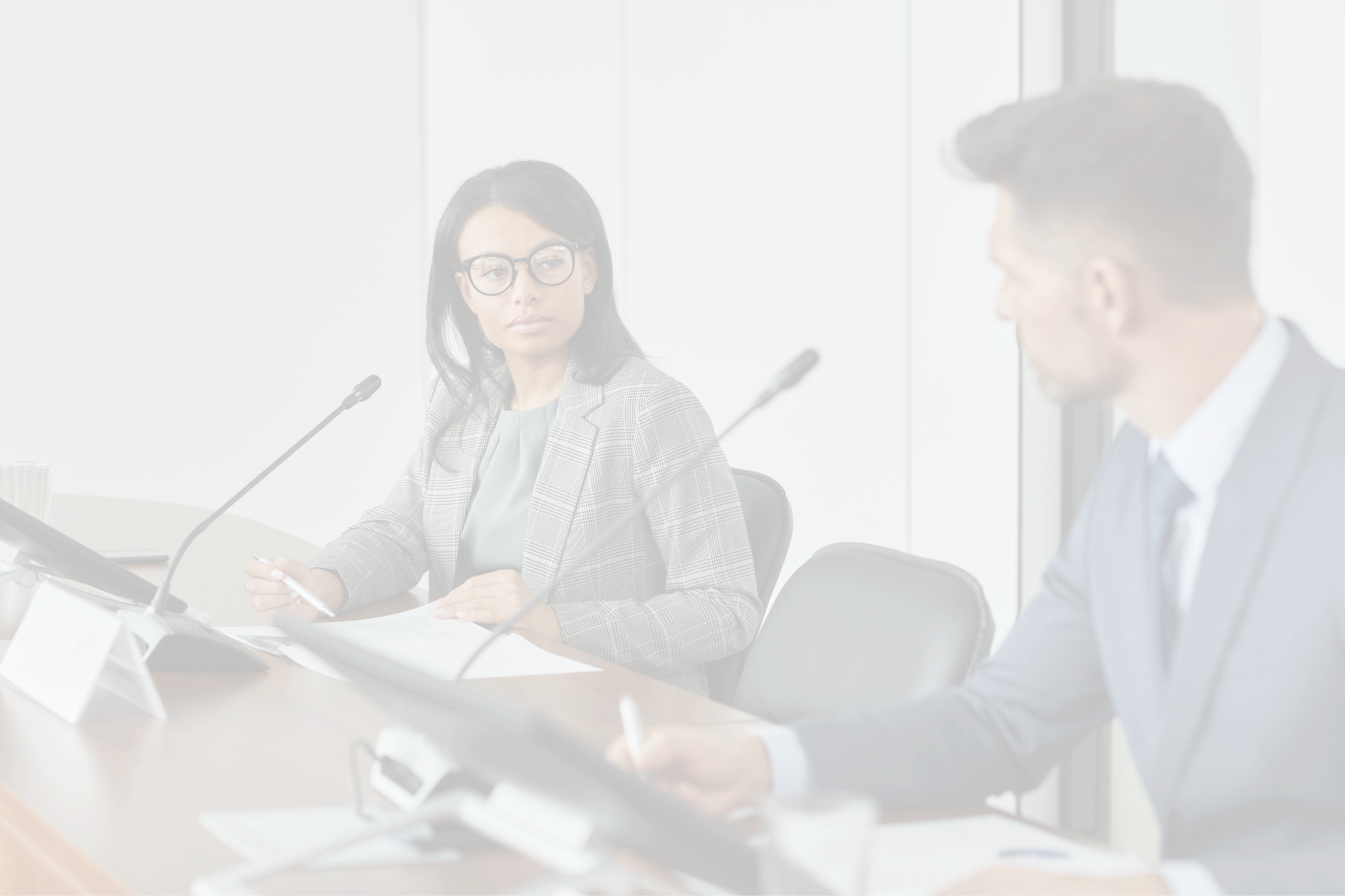 01.
02.
03.
Projects
About Us
Introduction
Elaborate on what you want to discuss.
Elaborate on what you want to discuss.
Elaborate on what you want to discuss.
01.
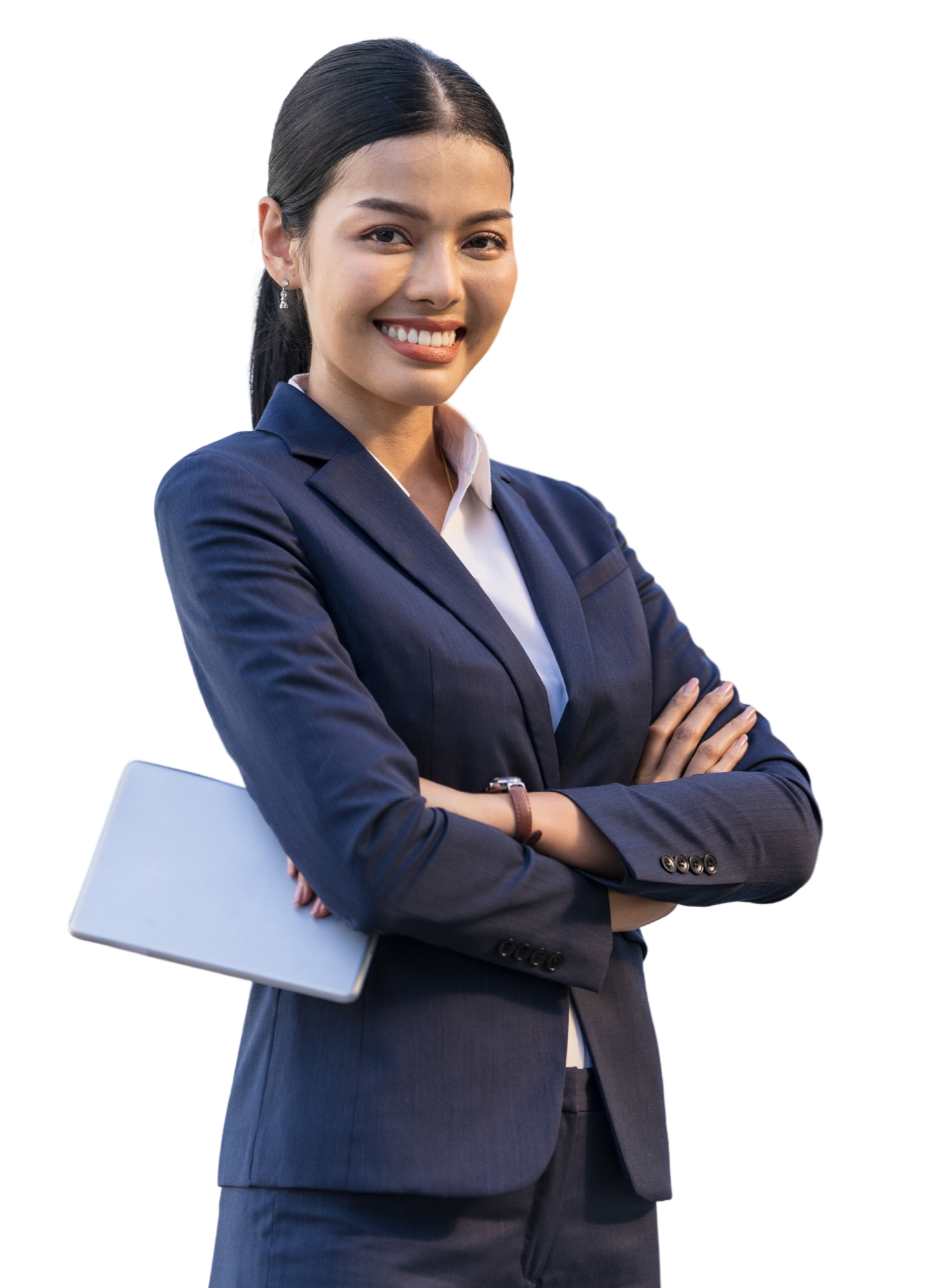 Introduction
Phasellus rutrum vulputate commodo. Ut scelerisque, sapien quis semper elementum, velit mi interdum neque, id vestibulum velit dui non ex. Aenean sed ante ac lacus imperdiet condimentum scelerisque ornare augue. Vestibulum interdum gravida porttitor. Aenean ut metus id elit tempor ornare. Donec aliquam nec ante vel sollicitudin.
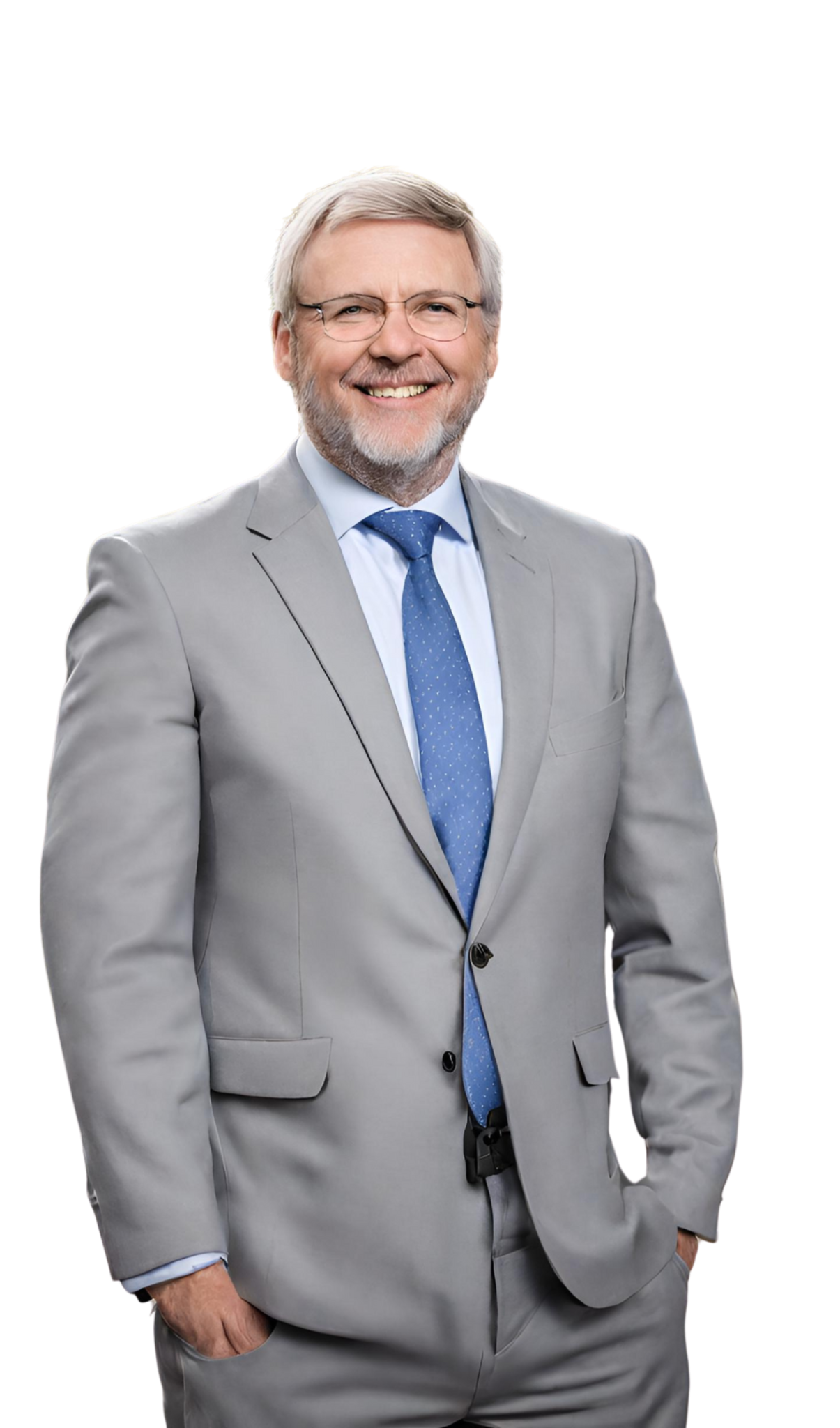 Hello There!
Name Surname
“Lorem ipsum dolor sit amet, consectetur adipiscing elit, sed do eiusmod tempor incididunt ut labore et dolore magna aliqua. Magnis dis parturient montes nascetur ridiculus mus. Placerat in egestas erat imperdiet sed. Magna etiam tempor orci eu lobortis elementum. Pretium viverra suspendisse potenti nullam ac. Faucibus scelerisque eleifend donec pretium vulputate sapien nec. Tincidunt tortor aliquam nulla facilisi cras fermentum odio eu.”
Who we are?
What we do?
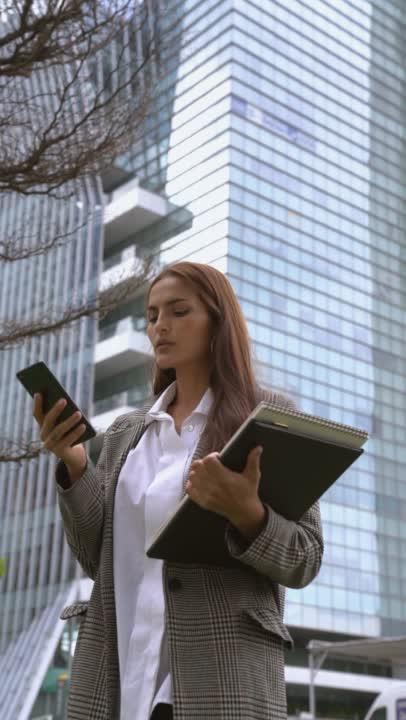 Our Party
Briefly elaborate on what you want to discuss.
Briefly elaborate on what you want to discuss.
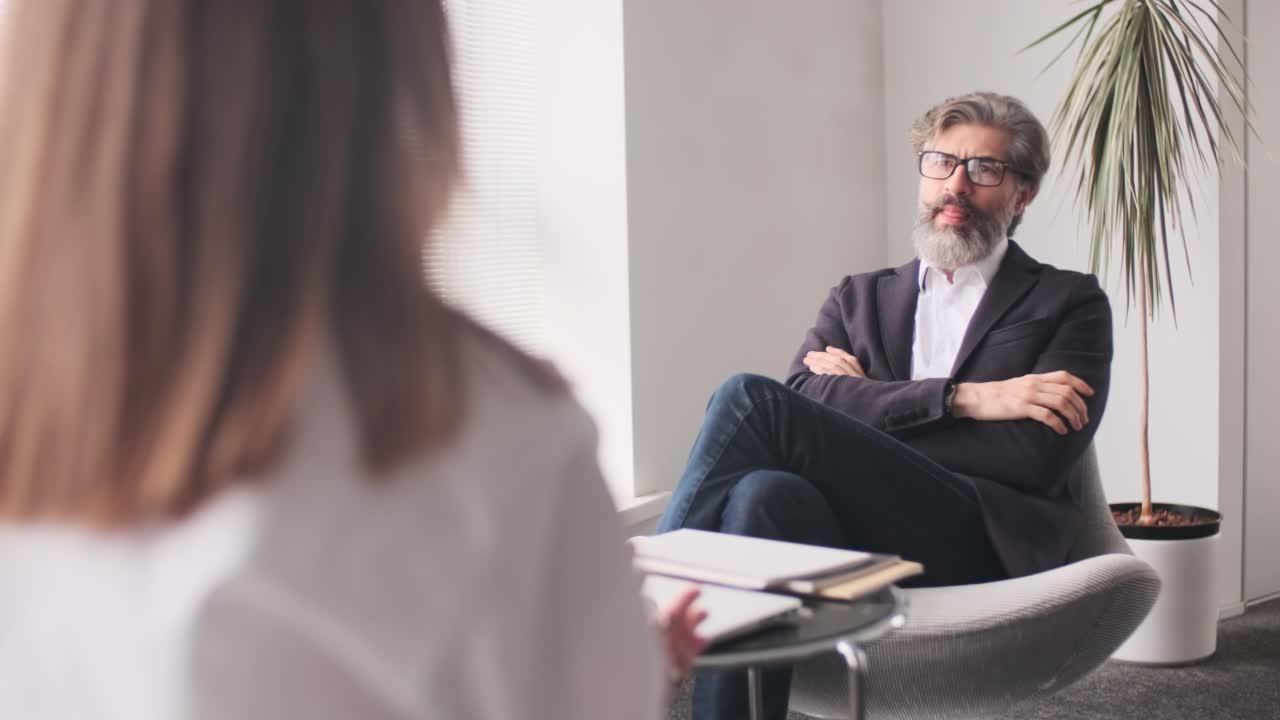 Main Point
Main Point
Presentations are
communication tools
Presentations are
communication tools
Main Point
Main Point
Presentations are
communication tools
Presentations are
communication tools
Main Point
Main Point
Presentations are
communication tools
Presentations are
communication tools
Main Point
Main Point
Presentations are
communication tools
Presentations are
communication tools
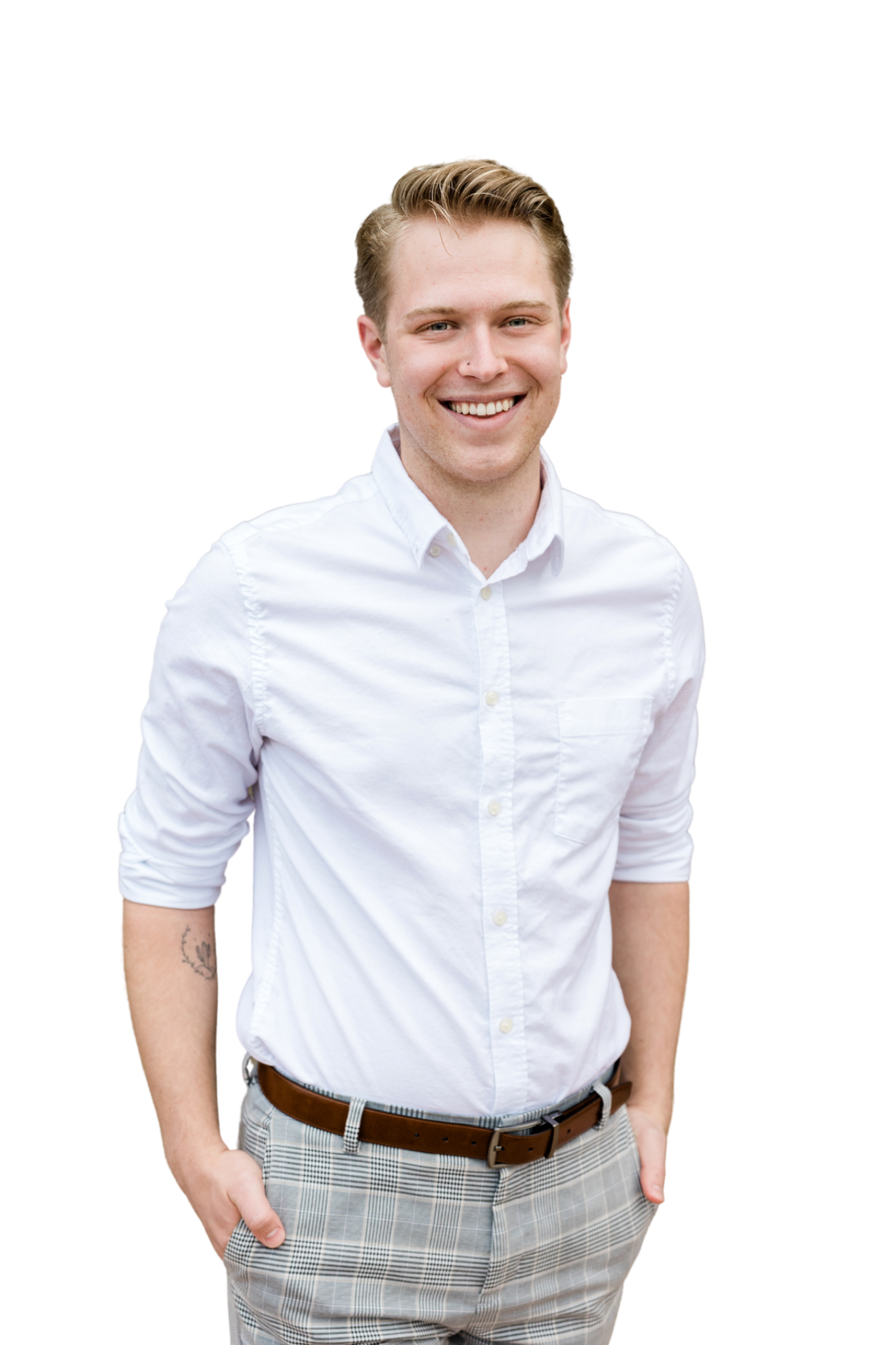 02.
Projects
Phasellus rutrum vulputate commodo. Ut scelerisque, sapien quis semper elementum, velit mi interdum neque, id vestibulum velit dui non ex. Aenean sed ante ac lacus imperdiet condimentum scelerisque ornare augue. Vestibulum interdum gravida porttitor. Aenean ut metus id elit tempor ornare. Donec aliquam nec ante vel sollicitudin.
Add a Timeline Page
1.
2.
3.
4.
Add a main point
Add a main point
Add a main point
Add a main point
Elaborate on what you want to discuss.
Elaborate on what you want to discuss.
Elaborate on what you want to discuss.
Elaborate on what you want to discuss.
Key Points
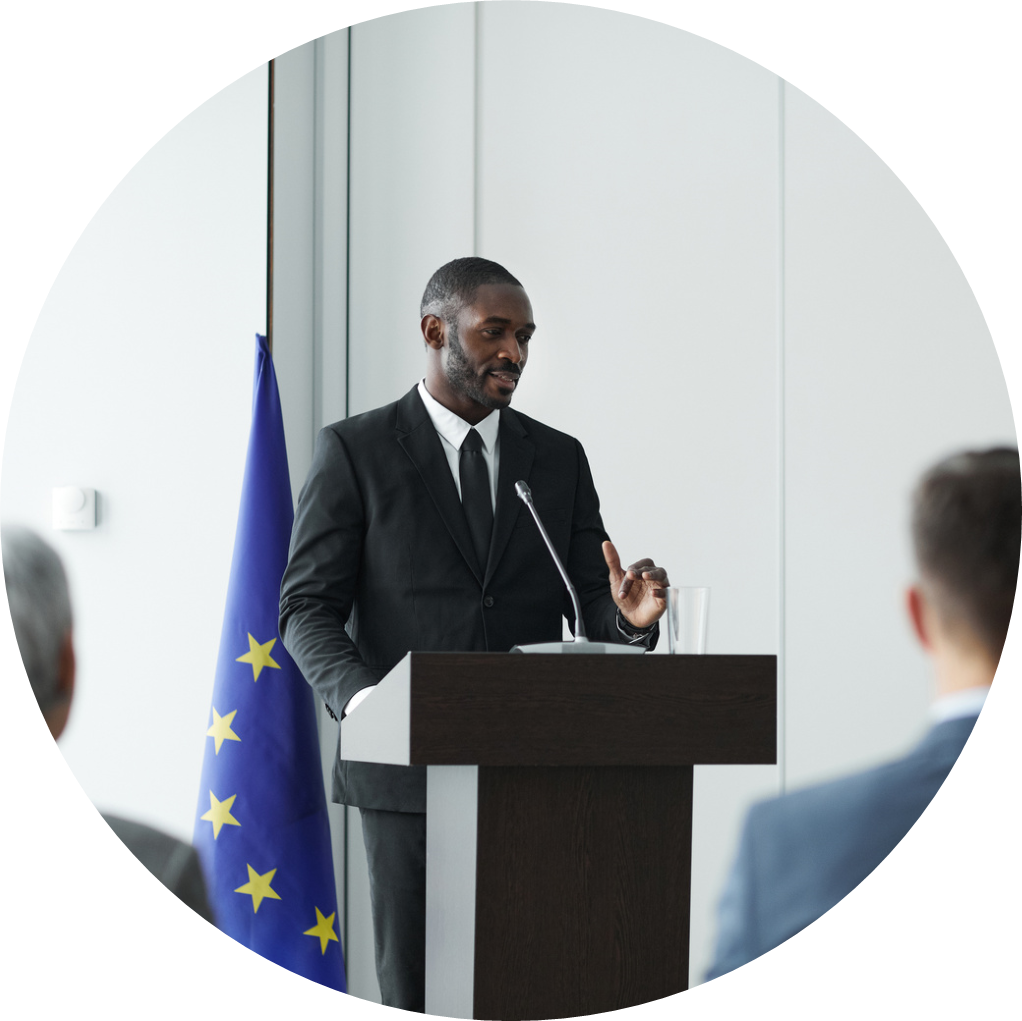 Add a main point
Add a main point
Presentations are
communication tools
Presentations are
communication tools
Add a main point
Add a main point
Presentations are
communication tools
Presentations are
communication tools
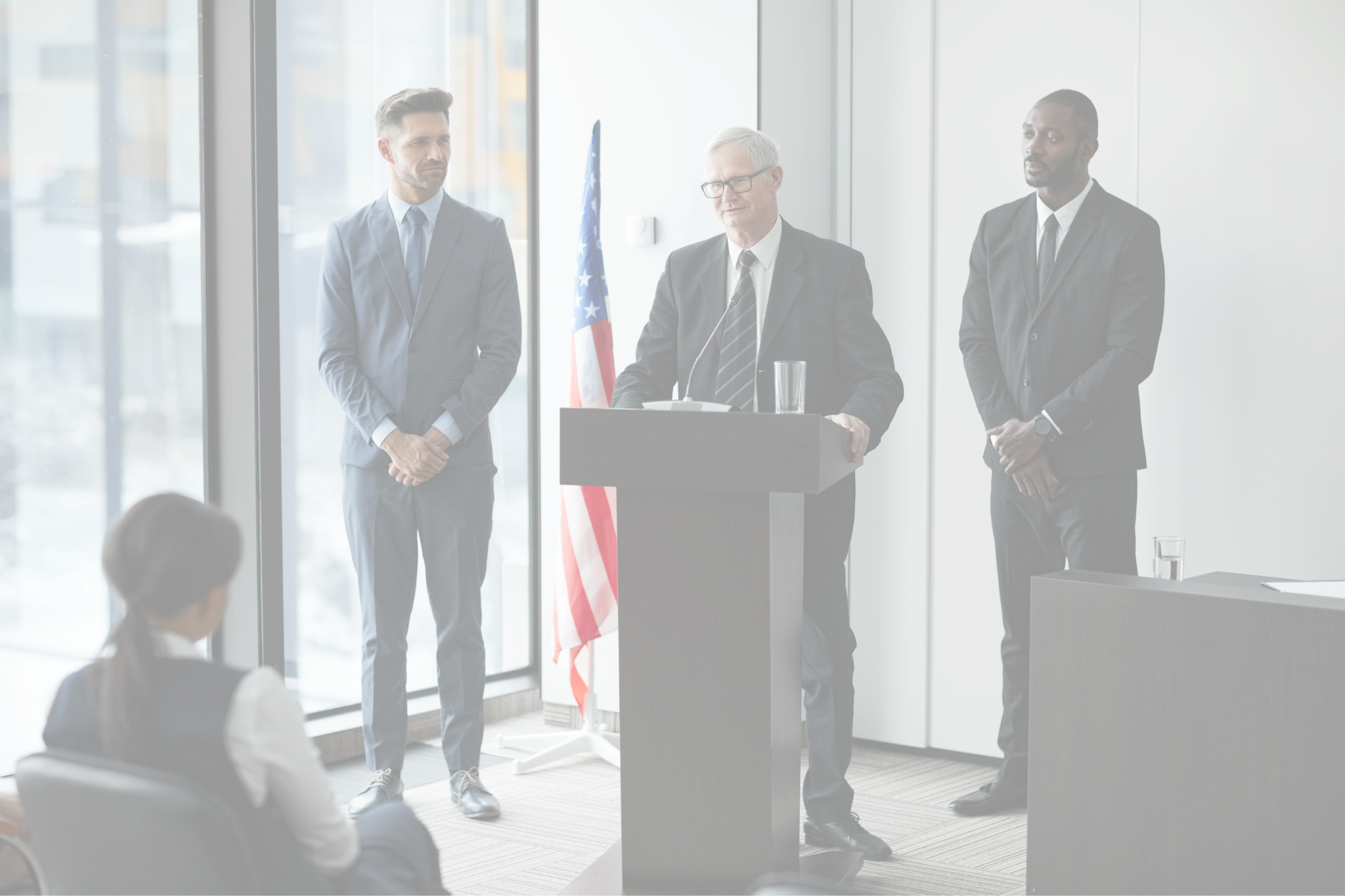 84%
48%
Vivamus in elit malesuada, iaculis erat nec, tincidunt sem. Praesent mauris augue, accumsan sed eros vitae, condimentum rutrum erat. Fusce pulvinar turpis purus, malesuada dignissim nisl congue et.
Vivamus in elit malesuada, iaculis erat nec, tincidunt sem. Praesent mauris augue, accumsan sed eros vitae, condimentum rutrum erat. Fusce pulvinar turpis purus, malesuada dignissim nisl congue et.
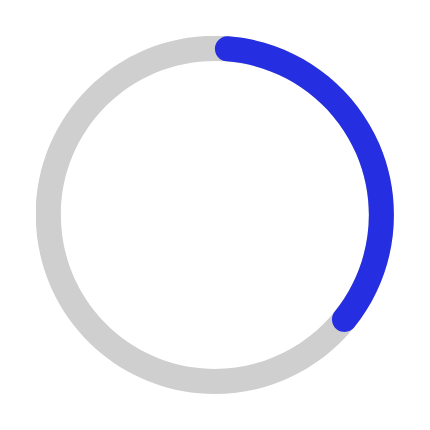 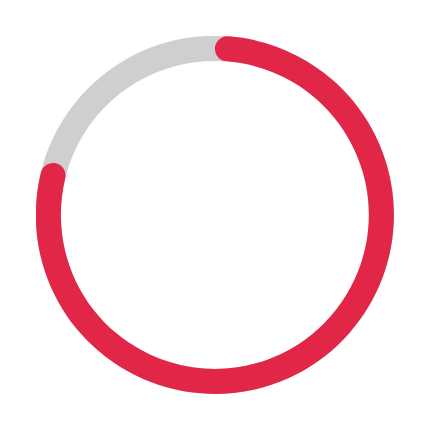 Project
Nullam odio turpis, blandit nec augue nec, ultricies scelerisque nibh. Donec vitae eros quis mauris tempus volutpat. Mauris vitae neque libero. Ut luctus ut erat ut dictum. Ut scelerisque vehicula justo, a faucibus dolor. Lorem ipsum dolor sit amet, consectetur adipiscing elit. Aliquam ac magna lacus. Praesent ut ultricies orci, vel tincidunt velit.
Topic One
Topic Two
Presentations are communication tools that can be used as demonstrations.
Presentations are communication tools that can be used as demonstrations.
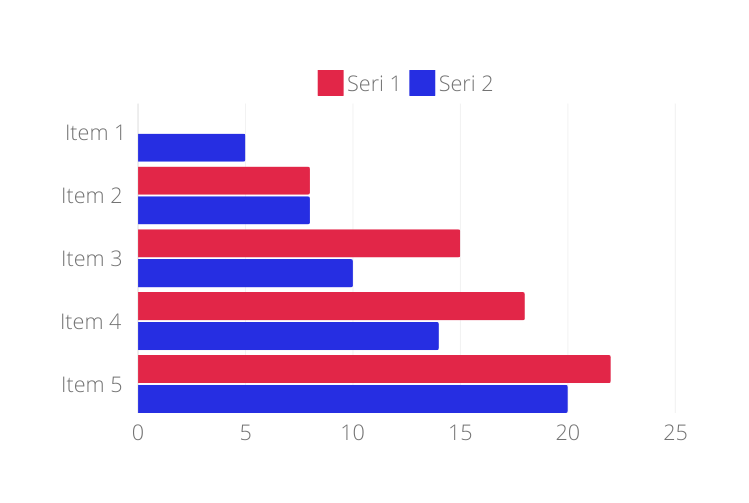 Main Point
Main Point
Lorem ipsum dolor sit amet, consectetur adipiscing elit, sed do eiusmod tempor
Lorem ipsum dolor sit amet, consectetur adipiscing elit, sed do eiusmod tempor
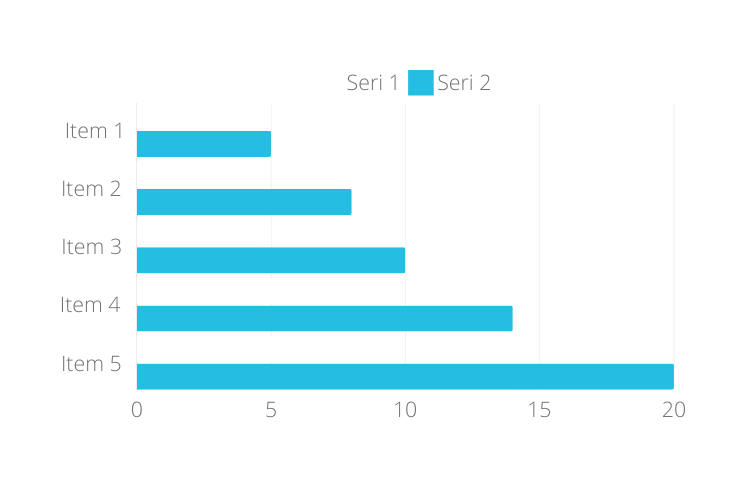 Main Point
Main Point
Lorem ipsum dolor sit amet, consectetur adipiscing elit, sed do eiusmod tempor
Lorem ipsum dolor sit amet, consectetur adipiscing elit, sed do eiusmod tempor
Main Point
Main Point
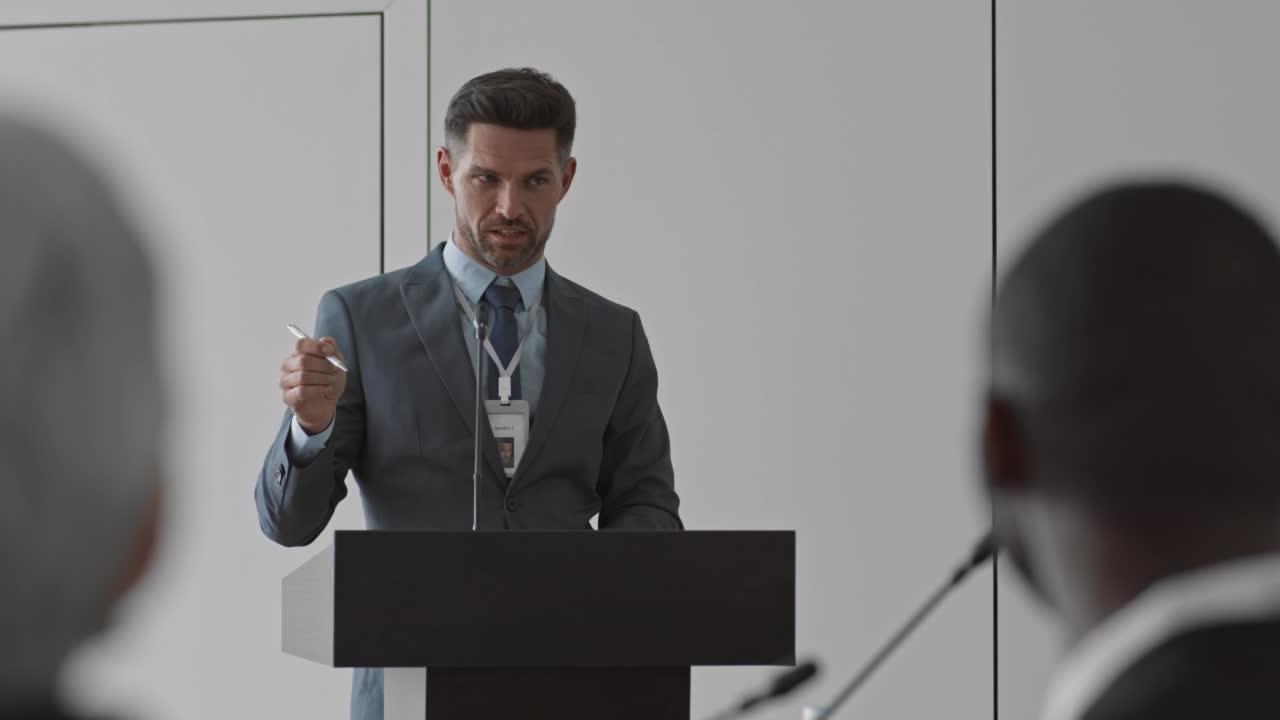 Our Jurney
Presentations are
communication tools
Presentations are
communication tools
Main Point
Main Point
Presentations are
communication tools
Presentations are
communication tools
“Lorem ipsum dolor sit amet, consectetur adipiscing elit, sed do eiusmod tempor incididunt ut labore et dolore magna aliqua. Magnis dis parturient montes nascetur ridiculus mus. Placerat in egestas erat imperdiet sed. Magna etiam tempor orci eu lobortis elementum. Pretium viverra suspendisse potenti nullam ac. Faucibus scelerisque eleifend donec pretium vulputate sapien nec. Tincidunt tortor aliquam nulla facilisi cras fermentum odio eu.
Infographic
Slide Report
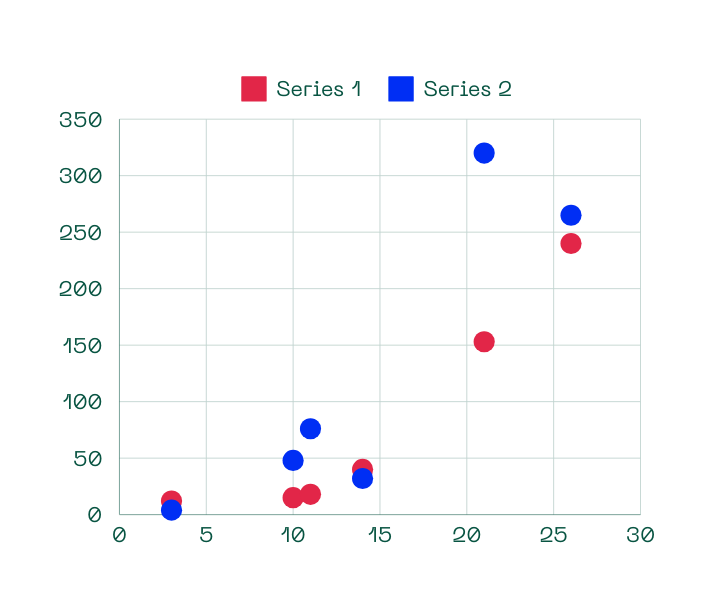 Lorem ipsum dolor sit amet, consectetur adipiscing elit, sed do eiusmod tempor incididunt ut labore et dolore magna aliqua. Magnis dis parturient montes nascetur ridiculus mus. Placerat in egestas erat imperdiet sed. Magna etiam tempor orci eu lobortis elementum. Pretium viverra suspendisse potenti nullam ac. Faucibus scelerisque eleifend donec pretium vulputate sapien nec. Tincidunt tortor aliquam nulla facilisi cras fermentum odio eu.
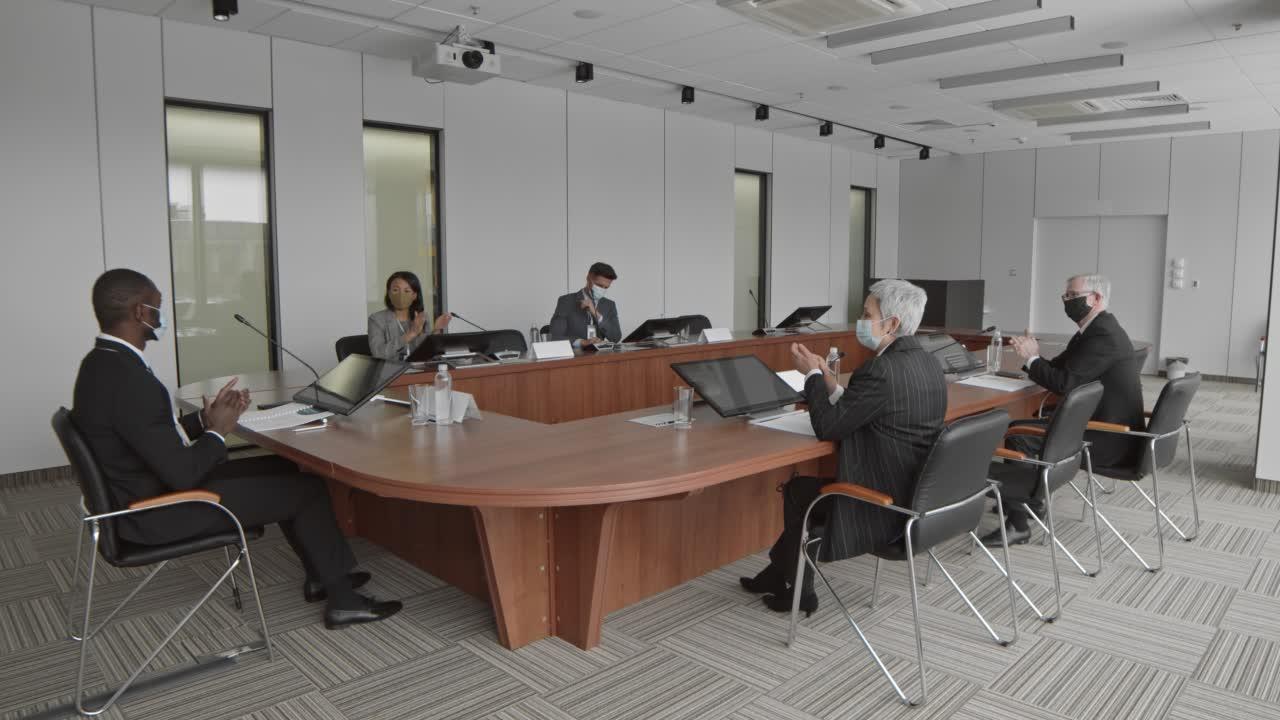 Write an original statement or inspiring quote
— Include a credit, citation, or supporting message
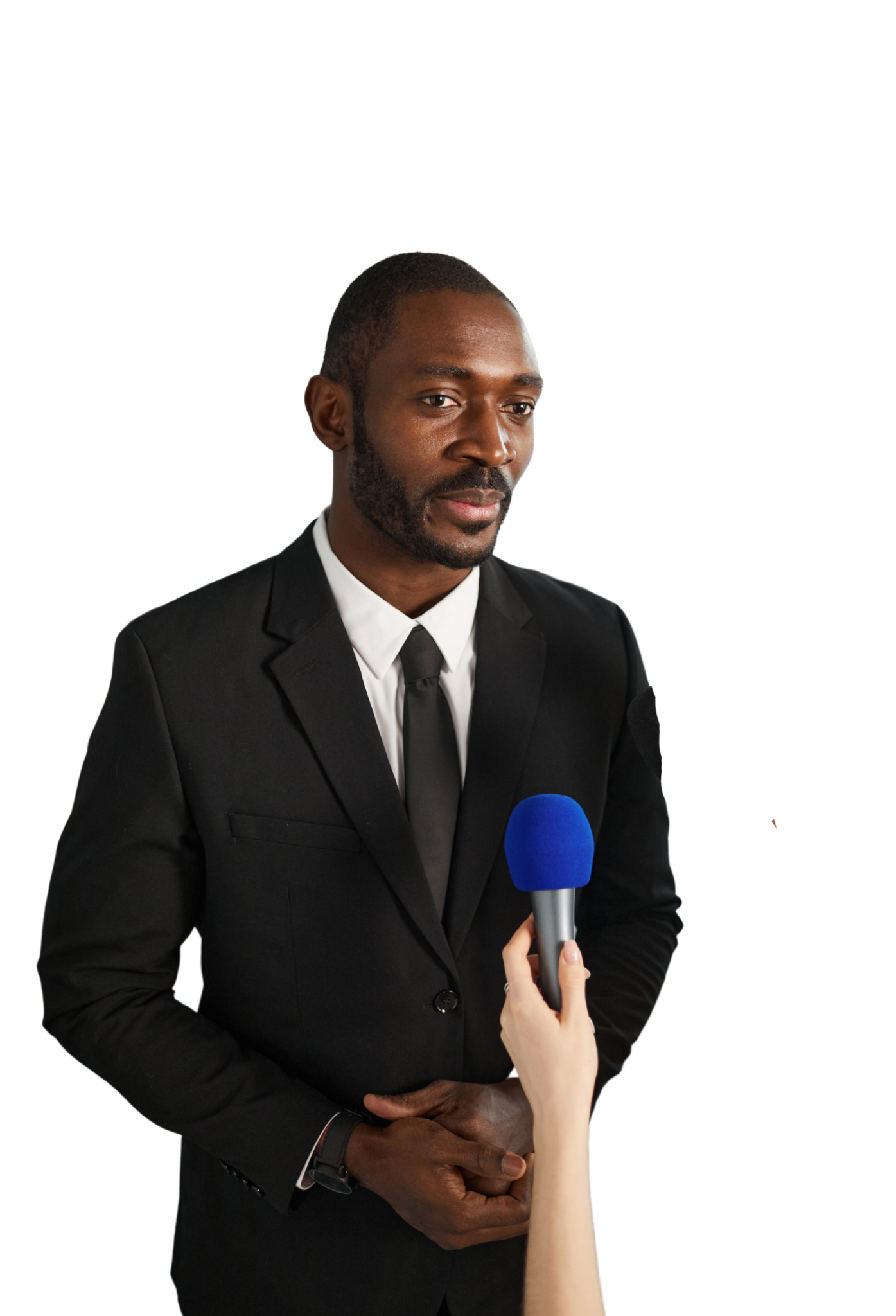 03.
About Us
Phasellus rutrum vulputate commodo. Ut scelerisque, sapien quis semper elementum, velit mi interdum neque, id vestibulum velit dui non ex. Aenean sed ante ac lacus imperdiet condimentum scelerisque ornare augue. Vestibulum interdum gravida porttitor. Aenean ut metus id elit tempor ornare. Donec aliquam nec ante vel sollicitudin.
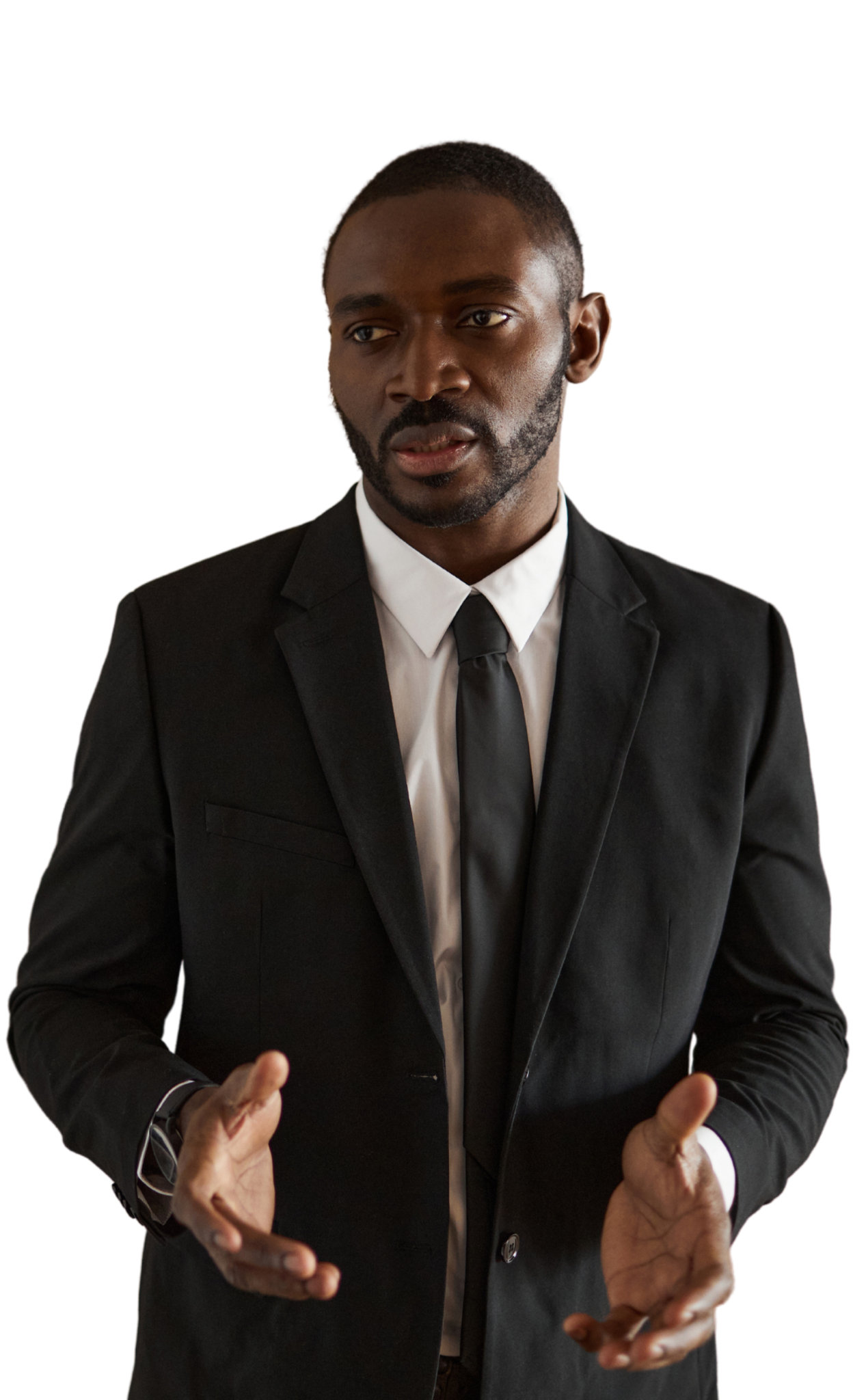 Our
Founder
Ut ac suscipit dui. Pellentesque dignissim nisl quis neque rutrum viverra. Quisque rhoncus, metus in posuere ullamcorper, mi enim semper dui, id laoreet massa tortor non lorem. Donec at nisl odio. Morbi ac massa in est euismod eleifend. Integer arcu ipsum, posuere non magna ut, pretium condimentum lectus.
Team Members Page
Elaborate on what you want to discuss.
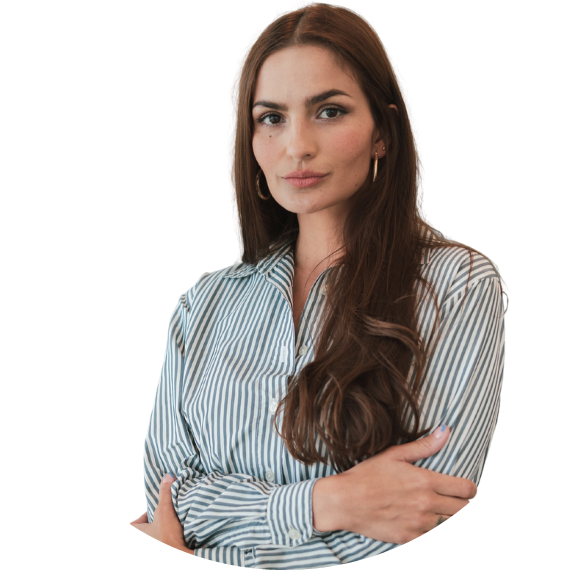 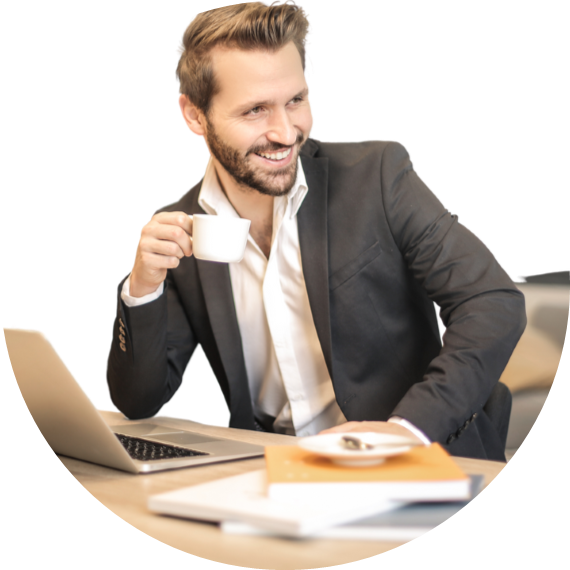 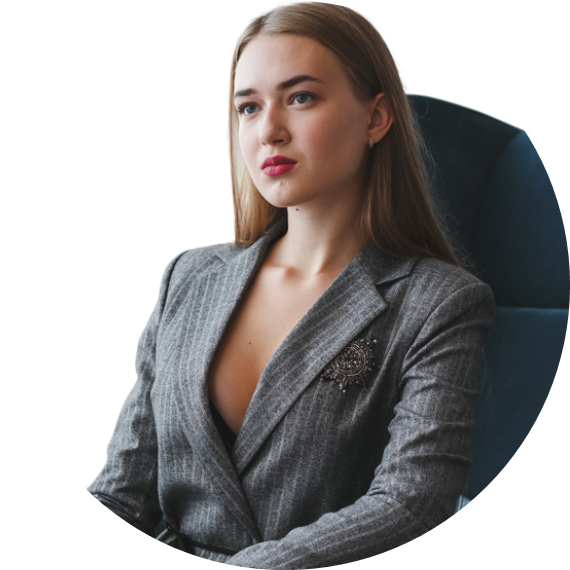 Name
Name
Name
Title or Position
Title or Position
Title or Position
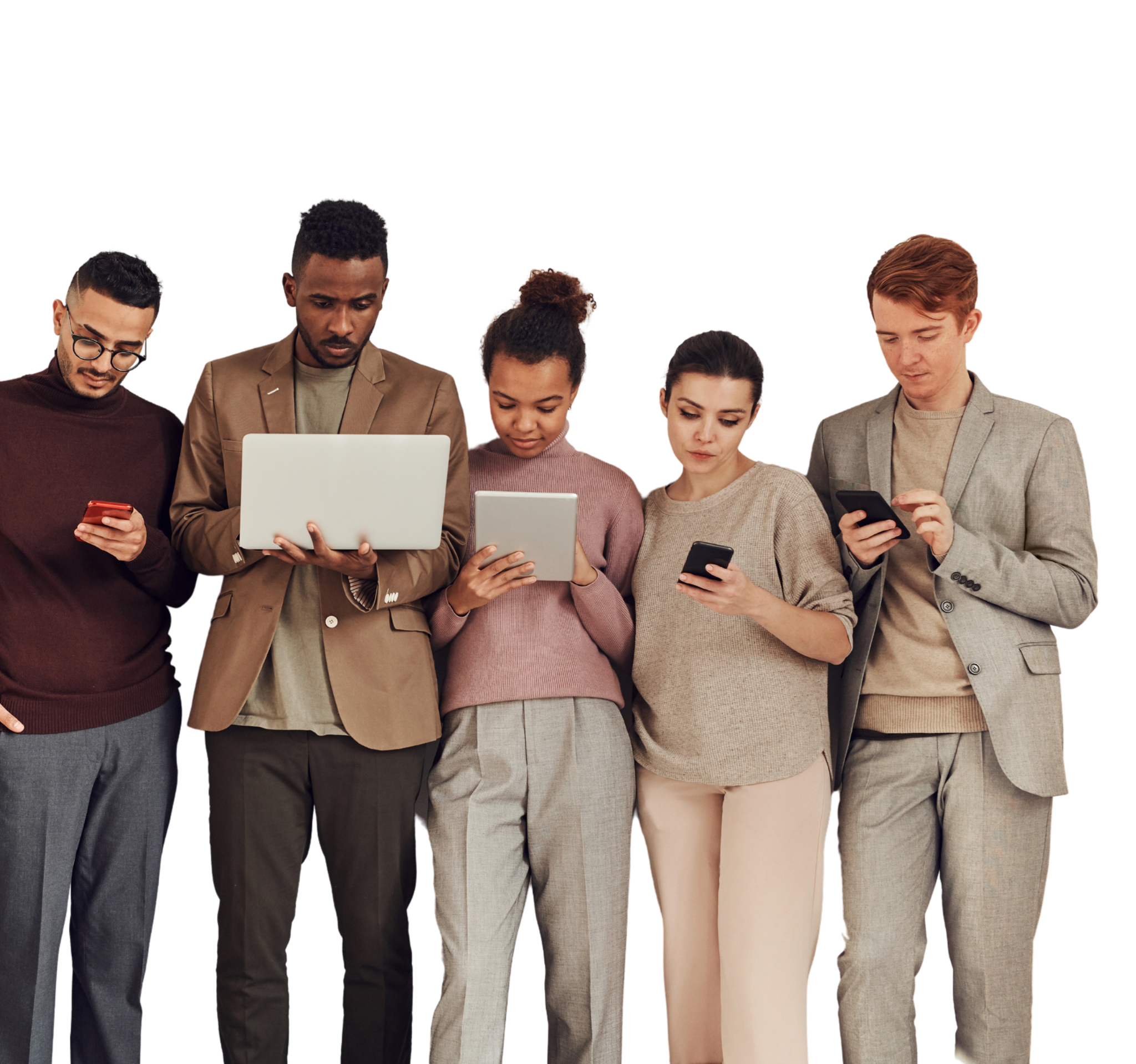 Contact Us
Social Media
@reallygreatsite
Email
hello@reallygreatsite.com
Call us
123-456-7890
Resource Page
Use these design resources in your Canva Presentation.
#002EF4
#26BDE2
#E22648
#EBEBEB
Fonts
Design Elements
This presentation template
uses the following free fonts:
TITLES:
MONTSERRAT BOLD

HEADERS:
MONTSERRAT

BODY COPY:
 MONTSERRAT
You can find these fonts online too.
Colors
DON'T FORGET TO DELETE THIS PAGE BEFORE PRESENTING.
Credits
This presentation template is free for everyone to use thanks to the following:
for the presentation template
Pexels, Pixabay
for the photos
Happy designing!